ФГОС
AOOП
СИПР
ИПР
БУД
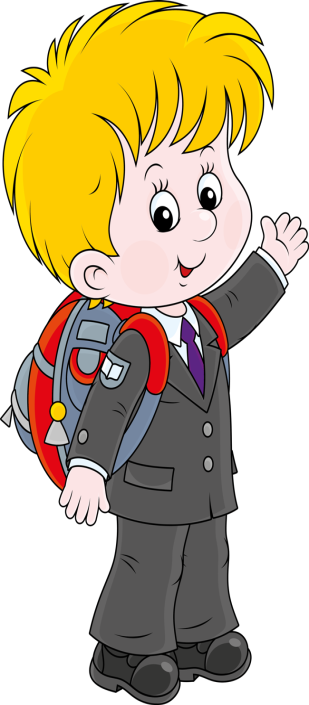 Федеральный государственный образовательный стандарт
Адаптированная  основная  
  общеобразовательная  программа
Специальная индивидуальная программа развития
 Индивидуальная программа развития инвалидов
 Базовые учебные действия).
Что определяет АООП?
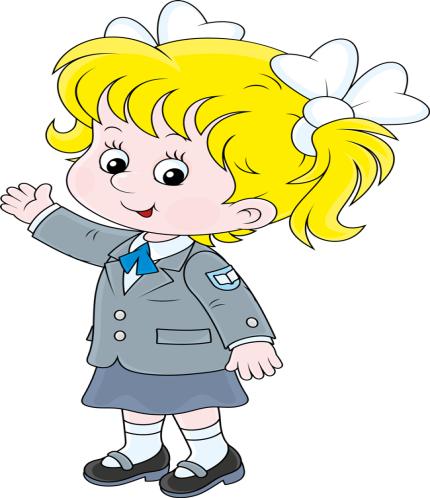 содержание образования

ожидаемые результаты

условия реализации.
АООП  обучающихся с умственной отсталостью направлена на ……
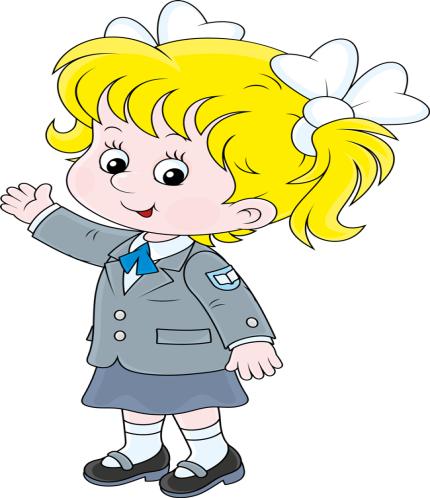 формирование общей культуры, обеспечивающей разностороннее развитие их личности (нравственное, эстетическое, социально-личностное, интеллектуальное, физическое) в соответствии с принятыми в семье и 
обществе нравственными и социокультурными ценностями; овладение учебной деятельностью.
На основе чего создаётся АООП?

Для кого?
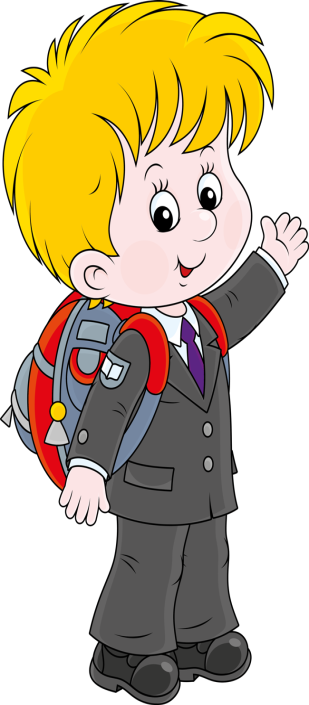 На основе Примерной АООП


Для педагогов
Сколько вариантов  АООП ?
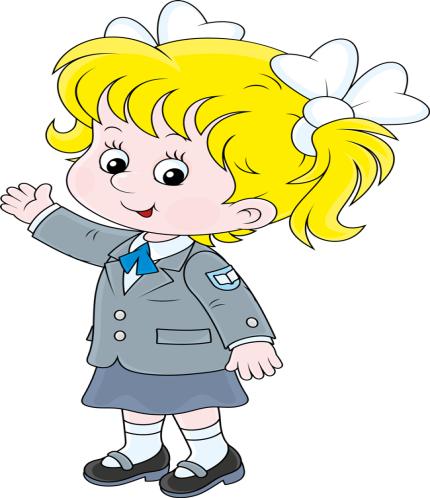 2
Для каких интеллектуальных нарушений обучающихся предусмотрен 
вариант 1 ?
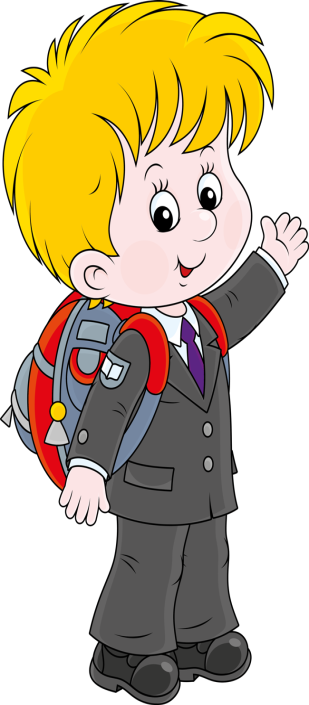 Для обучающихся с лёгкой умственной отсталостью
Для каких интеллектуальных нарушений обучающихся предусмотрен 
вариант 2 ?
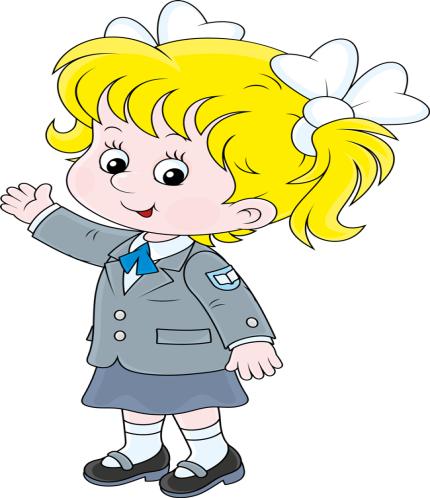 Тяжелой, умеренной и глубокой, а также с тяжёлыми и множественными нарушениями развития
Что составляется на основе АООП 2 вариант?
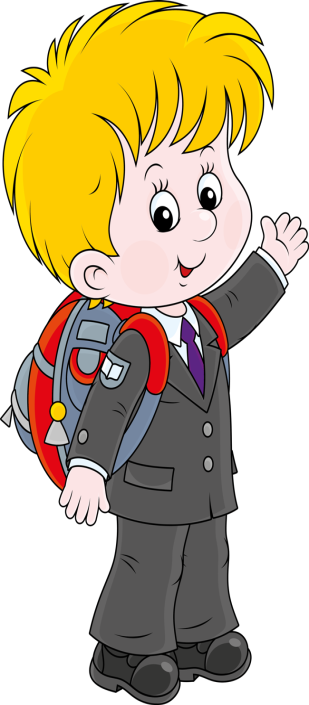 На основе АООП (вариант  2), 
разрабатывается специальная
индивидуальная 
программа развития 
(СИПР)
Зачем проектировать СИПР, если предусмотрена вариативность адаптированных программ?
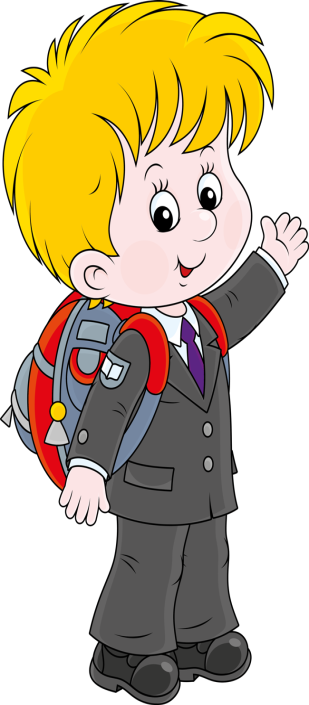 Разработкой  СИПР
достигается 

максимальная индивидуализация .
В чем принципиальная разница между  

АООП и СИПР?
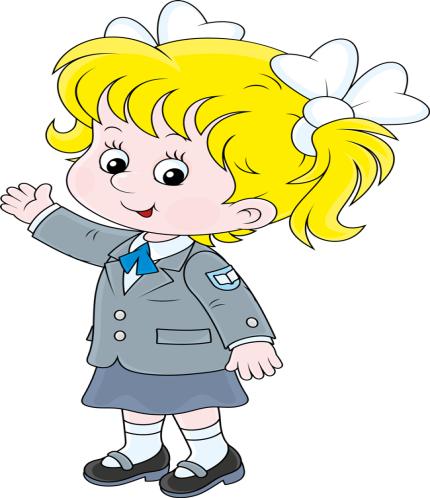 АООП не индивидуализирована

СИПР  подразумевает работу с учетом всех индивидуальных возможностей и особых образовательных потребностей обучающегося
Специальная индивидуальная программа развития (СИПР) -
это программа, разработанная для конкретной группы детей или для  одного
 конкретного обучающегося, 
направленная на решение его проблем. 
Цель, задачи и структура 
которой определяются индивидуальными
 возможностями и потребностями
 конкретного ребёнка.
Целью реализации СИПР 
является формирование общей культуры,
 обеспечивающей разностороннее развитие
 личности ребенка (нравственное, эстетическое,
 социально личностное, 
интеллектуальное, физическое)
 в соответствии с принятыми в семье и обществе
 нравственными и социокультурными ценностями;
 овладение учебной деятельностью.
1.Общие сведения о ребенке; 
2.Характеристику, включающую оценку развития
 обучающегося на момент составления программы 
и определяющую приоритетные направления 
воспитания и обучения ребенка; 
3.Индивидуальный учебный план;
 4.Содержание программы;
 5.Условия реализации потребности в уходе и 
присмотре; 
6. Перечень специалистов, участвующих
 в разработке и реализации СИПР;
 7.Перечень возможных задач, мероприятий 
и форм сотрудничества организации и семьи 
обучающегося;
 8.Перечень необходимых технических средств 
и дидактических материалов;
 9.Средства мониторинга и оценки динамики обучения.
Оценка выявленных результатов обучения осуществляется в оценочных показателях, основанных на качественны критериях по итогам выполняемых практических действий путем фиксации фактической способности к выполнению действия или операции, обозначенной в качестве возможного результата личностного развития по следующей шкале: 

0 – действие выполняется взрослым (ребенок только позволяет что-либо сделать, действие не выполняет). 
1 – действие выполняет совместно с педагогом с частичной физической помощью. 
2 – выполняет совместно с педагогом с частичной помощью взрослого 
3 – выполняет самостоятельно по подражанию, показу, образцу. 
4 – выполняет самостоятельно по словесной инструкции (вербальной или невербальной). 
5 – выполняет действие самостоятельно.
Технологии, используемые в обучении ребенка:
 индивидуализация обучения
 игровые технологии
 информационно-компьютерные технологии
 создание адаптированной коррекционно-развивающей среды под ребенка
 «пошаговое» обучение в процессе совместных действий с педагогом, повторение изученного материала.
Вывод: 
СИПР
Оптимизирует коррекционный процесс.
Обеспечивает действенное, эффективное взаимодействие специалистов и педагогов.
Обеспечивает каждому ребенку адекватный для него темп и способы усвоения навыков, умений и знаний.
Позволяет повысить результативность коррекционно-развивающей работы.
Повышает мотивацию и педагогическую компетентность у родителей.
Спасибо 
за внимание!
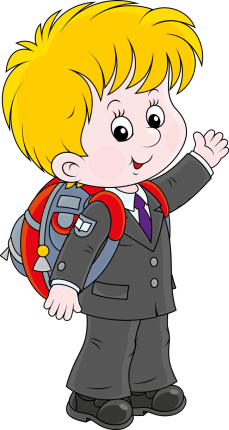 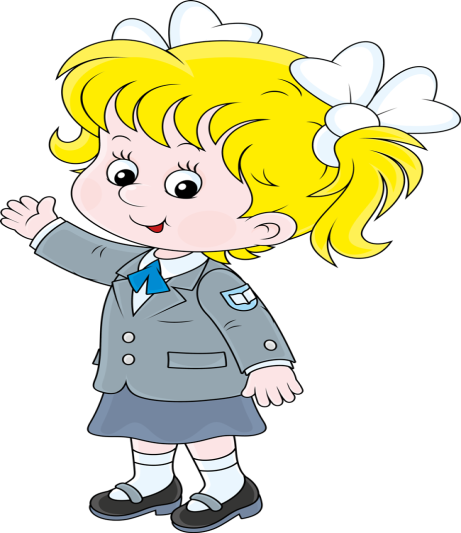